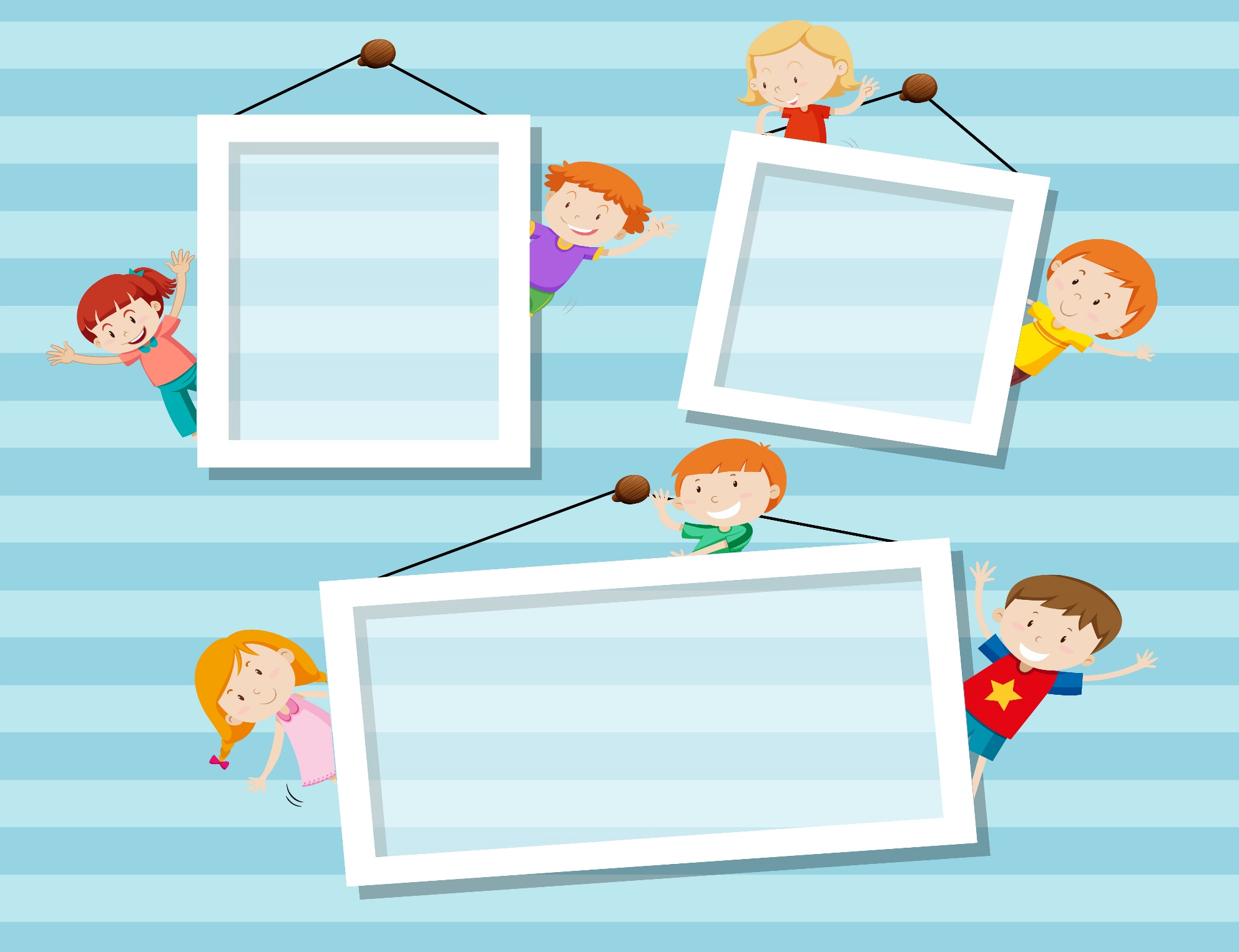 Reconocimiento
Ser un luchador y demostrar alegría
De honor
Por
A:
Gracias por tu valentía
Docente guía
Docente compu